Профилактика 
и лечение COVID-19
[Speaker Notes: Мир осознает, что надо больше денег тратить на медицину]
Симптомы заболевания. I фаза
Самый распространенный симптом в первый день – это катаральные явления (выделения из носа необильные, чаще возникает сухость)  (могут быть и без температуры!), лихорадка. 

На второй день у человека появляется слабость, усталость, к которой прибавляется сухой кашель и мышечные боли, сильная головная боль, боли в глазных яблоках) 
В некоторых случаях, к вышеописанным симптомам также может добавится тошнота и диарея. https://fishki.net/3260338-dve-fazy-bolezni-kitajskie-vrachi-rasskazali-o-tom-kak-otlichity-koronavirus-ot-prostudy.html?from=smi2 © Fishki.net
Симптомы заболевания. II фаза
Но если к 3- 5-10 дню у вас возникли проблемы с дыханием, значит, началась вторая фаза
Одышка, слабость , у некоторых – без I фазы
Она длится еще две недели, это грозит только 15% зараженных. 
В этот момент бить тревогу и паниковать не стоит, но обратиться в больницу следует немедленно!!!, так как заболевшему может потребоваться госпитализация. 
Смерть от коронавируса, подчеркивают исследователи, наступает примерно на 17 день. А к 21-му дню второй этап болезни заканчивается, и преодолевшие его пациенты, уже могут потихоньку приступать к работе.
 Источник: https://fishki.net/3260338-dve-fazy-bolezni-kitajskie-vrachi-rasskazali-o-tom-kak-otlichity-koronavirus-ot-prostudy.html?from=smi2
Профилактические подходы
Соблюдать санитарно-эпидемиологический режим и гигиенические мероприятия
Сохранять оптимизм
Отказаться от курения  и алкоголя
Разнообразное питание  
 Умеренные физические нагрузки (ведут к увеличению выработки NO)
[Speaker Notes: Разноцветные овощи. Их пигменты (хлорофилл, астаксантин, бета-каротин) обладают антиоксидантными свойствами, эффективно работают на укрепление организма. Сладкий перец (красный, зеленый, желтый), красная капуста, брокколи являются мощными усилителями иммунной системы.
Продукты с витамином С. Он имеет множество полезных функций, в том числе помогает предотвратить или вылечить основные инфекции. Нужно употреблять в пищу лимоны, апельсины, болгарский перец, капусту, яблоки.
Куркума. Ее основной компонент куркумин считается мощным иммунным усилителем, действует как противовоспалительное средство.
Имбирь. Гингерол, активное вещество продукта, уменьшает воспаление, хроническую боль, боль в горле.
Пребиотики и пробиотики. Получение хорошей суточной дозы содержащих их продуктов помогает сбалансировать кишечную флору, что крайне важно для поддержания здоровой иммунной системы. Пребиотики присутствуют в продуктах, богатых клетчаткой, – фруктах, овощах, цельном зерне. Пробиотики – в ферментированных: йогуртах, кимчи, соевых.
Квашеные продукты, острые перцы и др  - эндорфины – стимуляция имунной системы

Так вот красный перец, применяемый как наружное и внутреннее средство, усиливает кровообращение, а значит лечит. Лучше всего с красным перцем заваривать именно зеленый чай, так как капсаицин и зеленый чай – это два сильнейших антиоксиданта,]
Возможная профилактика СОVID-19. Начать сегодня. Витамины, аминокислоты, микроэлементы
Вит Д3 – 4000-5000 МЕ 1 раз в день (аквадетрим и др) -1 мес.
ВИТ В (В6, В9, В12) напр,  ангиовит 1 таб 1 раз в день -2-3 мес.
ВИТ А+Е – аевит 1 капсула 2 раза в день 2-3 мес.
L-аргинин – 1-3 г в день, L-цитруллин – 1,0-1,5 г в день (донаторы NO, выработка которого снижается в организме с возрастом→ эндотелиальная дисфункция лежит в основе сердечно-сосудистых заболеваний, диабета и др.) Может вызвать головную боль (расширение сосудов) –уменьшить дозу. Можно длительно, отменять постепенно.
Дигидрокверцитин (флавоноид , выделенный из коры лиственницы сибирской , мощный антиоксидант и капилляропротектор) (напр, фирмы «Парафарм» по 2таб 2 раза в день на 2-3 нед
Цинк (лучше в хелатной форме, напр, фирмы Эвалар  - цинк с вит С) – 1 мес
Витамин Д  и COVID-19
Специалисты сравнили уровни витамина D у граждан 20 европейских стран со статистикой смертности от COVID-19.
Оказалось, что эти показатели взаимосвязаны, и в странах, где у граждан наблюдается недостаточность витамина D, смертей было больше.
люди, живущие в северных широтах (севернее 40-й широты, это вся Россия), с ноября по март не могут производить витамин D в коже из-за недостаточно сильного солнечного излучения.
более 90% россиян имеют дефицит витамина Д,
ВАЖНО: Если не принимали ранее ( в том числе часто в виде поливитаминов!!! – начать прием в дозе 4000-5000 МЕ в день, а  через 1 мес вернуться к профилактической дозе 5000 МЕ в неделю!!!, в летний период прием препарата прекратить (если врачом не назначено иначе) (для профилактики , напр, остеовит D3 по 1 таб 2 раза в день (вит D3+ трутневый расплод (мягкий адаптоген)).
Уровень витамина Д
Проверить, если есть возможность

уровень 25-гидроксивитамина D в сыворотке должен составлять> 75 наномоль / л (> 30 нанограмм / мл) - норма. 

недостаточность витамина D рассматривается как уровень 25-гидроксивитамина D в диапазоне от 50 до 72 наномоль / л (21 и 29 нанограмм / мл).

Дефицит  - уровень 25-гидроксивитамина D в сыворотке крови <50 наномоль / л (<20 нанограмм / мл),
[Speaker Notes: To maximise vitamin D effects on the skeleton and on calcium metabolism, serum 25-hydroxyvitamin D level should be >75 nanomol/L (>30 nanograms/mL). Therefore, vitamin D deficiency is defined as a serum 25-hydroxyvitamin D level of <50 nanomol/L (<20 nanograms/mL), whereas vitamin D insufficiency is regarded as a 25-hydroxyvitamin D level of between 52 and 72 nanomol/L (21 and 29 nanograms/mL).]
Донаторы NO. L-аргинин, L-цитруллин
Биосинтетический путь, ведущий к образованию  аргинина - подход к получению основного субстрата для синтеза оксида азота. 
цитруллин, являющийся сопродуктом оксида азота при окислении аргинина, способен вновь превращаться в аргинин, и в настоящее время этот путь трактуется как L-apгинин/цитруллин цикл.
Вазотон  (содержит L-apгинин, 0,5 г в таб)
[Speaker Notes: Существуют способы увеличения оксида азота в носу.
Некоторые из упражнений включают
Упражнения с дыханием Вдох, выдох, задержка дыхания (ДО КОМФОРТА), 
https://drive.google.com/file/d/174Gl7TsdfEgVMpK2wyqbqpGnL4wOmY9k/view?usp=sharing]
Донаторы NO в спорте (как пример применения)
Аргинин рекомендуется  (в спортивной медицине!) принимать в дозах от 3 до 9 г в сутки . 
Необходимо начинать прием с наименьшей дозы, затем постепенно увеличивать ее.

эффективная доза цитруллина (в спортивной медицине!) - 6 г в сутки.
Оксид азота (NO). Функции
Оксид азота является одним из наиболее важных биологических медиаторов. 
Он представляет собой уникальный вторичный мессенджер в большинстве клеток организма.
 Основная функция NO связана с вазодилятацией,  торможением процесса агрегации тромбоцитов и выступает в качестве вещества, улучшающего микроциркуляцию
NO участвует в обеспечении синхронного движения ресничек в верхних дыхательных путях. Кроме того, высокий уровень NO в полости носа, по-видимому, обеспечивает противомикробную защиту.
NO участвует в регуляции стресс-реакции, ограничивая ее чрезмерную активацию и повреждающие эффекты на центральном и периферическом уровнях
[Speaker Notes: Можно считать NO локальным тканевым гормоном, который поддерживает активную вазодилятацию, регулирует кровоток и контролирует артериальное давление]
Heath McAnally, MD, MSPH, is a board-certified anesthesiologist, pain physician, and addictionologist practicing in Alaska
«Many studies over the years have shown that increasing arginine does increase NO, and also improves immune function, and I'm most familiar with that work in the context of surgery. 
We put a lot of people on arginine before their operation to reduce the risk of wound infections -- what we call "immunonutrition." 
However, arginine is poorly absorbed by the body, whereas citrulline is much more readily absorbed and serves as a precursor for arginine. 
In fact, some 60% or so of the NO created by the body is thought to come from citrulline».
https://www.medpagetoday.com/infectiousdisease/covid19/85770
Патогенетическое лечение COVID-19 + Этиотропное???. Оксид азота
Оксид азота давно признан одним из ключевых регуляторов иммунной системы. 
Он участвует в патогенезе и контроле аутоиммунных процессов и инфекционных заболеваний 
Лабораторные исследования этой первой эпидемии атипичной пневмонии показали, что NO не только ингибирует способность коронавируса прикрепляться к клеткам (уменьшая способность адгезии его S или «пиковых» белков к рецептору ACE2), но также ингибирует репликацию вируса.
Предварительные данные свидетельствуют о том, что оксид азота  обладает противовирусным эффектом, 
Это связано с геномным сходством между Covid-19 и теми, которые вызвали вспышки атипичной пневмонии и MERS. 
https://wbhm.org/feature/2020/inhaled-nitric-oxide-treat-covid-19/
[Speaker Notes: На клеточном уровне COVID-19 и подобные заболевания характеризуются нарушенной воспалительной реакцией иммунной системы, чрезмерным окислительным стрессом и нарушением клеточной функции. Оксид азота играет двойную роль в активном улучшении иммунной системы, уничтожении патогенных микроорганизмов, подавлении их размножения,]
NO, эндотелиальная дисфункция и COVID-19.
У пациентов с COVID-19 наблюдается эндотелиальная дисфункция и ограниченное количество NO, особенно, у  мужчин, курильщиков, людей с сердечно-сосудистыми заболеваниями, диабетом и метаболическими заболеваниями.
Эндотелиальная дисфункция вызывает усиление окислительного стресса и системного воспаления, деградацию и выделение гликокаликса наряду с прокоагулянтным и антифибринолитическим состоянием. 
https://wbhm.org/feature/2020/inhaled-nitric-oxide-treat-covid-19/
Для справки. Эндотелий. Что это такое?
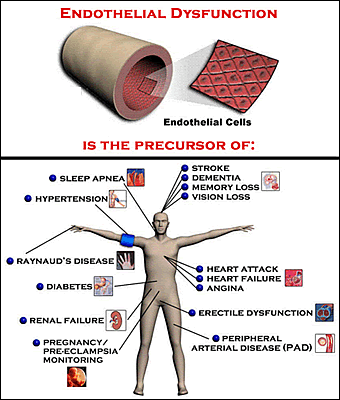 Эндотелий -  это внутренняя оболочка сосудов
NO, эндотелиальная дисфункция и COVID-19.
Многоуважаемый академик Чучалин А.Г. в своей лекции, посвященной вопросам коронавирусной инфекции, рассказывал об успешном применений в  экспериментальном лечении пациентов с COVID-19 генераторов NO и использовании для профилактики и лечения COVID-19 предшественника NO L-аргинина в дозе 3 г ежедневно.
Сейчас в мире проводится ряд клинических исследований, подтверждающих возможную эффективность NO и его предшественников в профилактике и лечении COVID-19.
Экстренная профилактика (после контакта с заболевшим)
Гриппферон 1-2 кап. в каждую ноздрю 2 раза в день 5 дней

При появлении симптомов заболевания – увеличить до 5 раз в день в течение 5 дней
Интерферон альфа-2b человеческий ре-комбинантный (гриппферон, виферон и др)
Интерферон человеческий лейкоцитарный — группа белков, синтезируемых лейкоцитами донорской крови в ответ на воздействие вируса. 
обладает широким спектром противовирусной активности, нетоксичен и безвреден при введении через дыхательные пути. 
Средство скорой помощи после контакта с заболевшим или в начале заболевания 
В случае начала применения спустя 48 часов от начала заболевания эффект крайне слабый
Применять с осторожностью при гиперчувствительности к антибиотикам и куриному белку
[Speaker Notes: Интерферон-альфа может снизить вирусную нагрузку на начальных стадиях болезни, облегчить симптомы и уменьшить длительность болезни.]
Интерфероны
Интерфероны защищают организм от инфицирования вирусами, бактериями и простейшими, ингибируют рост злокачественных клеток. 
Действие интерферонов осуществляется через систему клеточного синтеза нуклеиновых кислот с помощью ряда ферментов и ингибиторов, приводит к деградации чужеродной генетической информации. 
Интерфероны стимулируют фагоцитоз, активность естественных киллерных клеток, экспрессию антигенов. С другой стороны, они могут угнетать образование антител, развитие анафилактического шока, воспаления, гиперчувствительности замедленного типа, что делает интерфероны истинными иммуномодуляторами, а систему интерферона -важнейшей в регуляции клеточного гомеостаза

(//med.rehaexpo.ru/2005/participants/ direct/production_4073.stm).
Длительный прием интерферонов для профилактики нецелесообразен
вслед за индукцией интерферонов, параллельно с продукцией, происходит быстрое включение контрольных механизмов синтеза интерферонов, которое влечет за собой период рефрактерности (неспособности синтеза интерферонов в ответ на повторную индукцию тем же препаратом).
[Speaker Notes: Эта фаза наступает после достижения максимума продукции интерферонов (фаза гиперактивности) под действием одного индуктора интерферона. Рефрактерность является одним из ограничений применения какого-то одного конкретного индуктора интерферона]
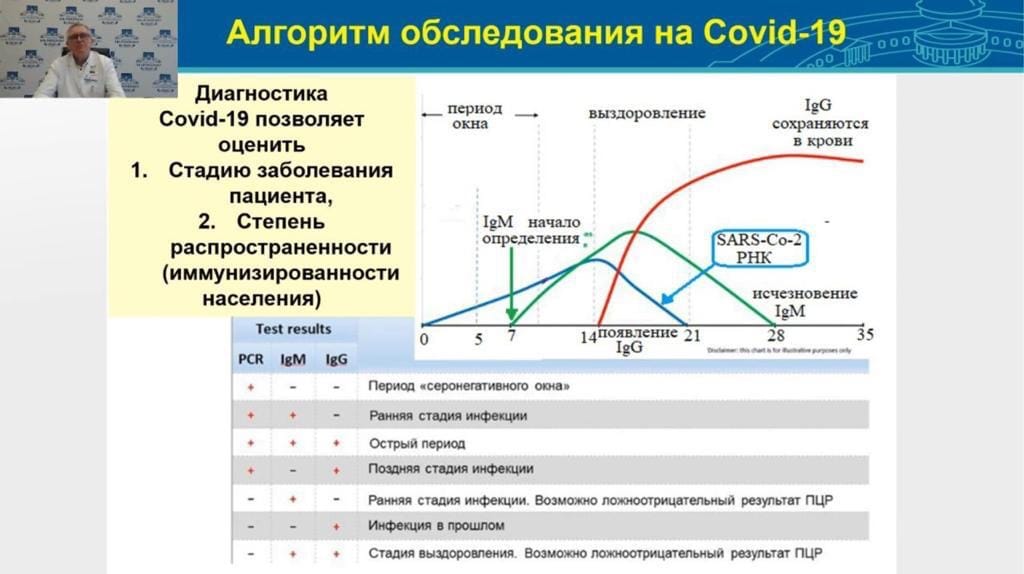 [Speaker Notes: Например, аденовирус на первых этапах заражения выявляется в слизистой ротоглотки и конъюнктивы глаз. А в финале болезни и после клинического выздоровления может присутствовать в кале на протяжении нескольких недель,]
Ложноотрицательные результаты теста на COVID-19  -техническая ошибка
Неправильный забор материала для исследования

Ошибка тест-систем
Опасность самообмана:  «У меня не ЭТО!» и ложноотрицательных результатов
Позднее начало лечения – тяжелое течение

Отсутствие профилактики поздних осложнений, наступающих , в том числе в период восстановления (инсульт, инфаркт миокарда и др)
COVID-19 Linked to Large Vessel Stroke in Young Adults
В сообщении, которое опубликовано в сети 29 апреля в Медицинском журнале Новой Англии, исследователи во главе с д.м.н. Томасом Оксли, отмечается семикратное увеличение частоты инсультов у пациентов СОVID-19 в возрасте до 50 лет. 

https://www.medscape.com/viewarticle/929345?nlid=135329_1842&src=WNL_mdplsfeat_200501_mscpedit_wir&uac=355996EN&spon=17&impID=2366721&faf=1
Лечение. Основные принципы
Ранее начало (в первые два дня заболевания) для подавления размножения вируса в организме (как и для терапии всех др ОРВИ и гриппа)

Контроль оксигенации – Пульсоксиметр,  напр, медицинский MD300C12 с удостоверением Росздравнадзора или др
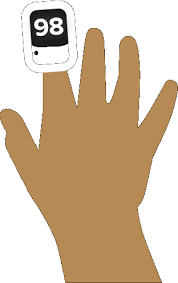 Возможное лечение. Основные препараты
Вызвать врача на дом, при лихорадке – скорую помощь
Гриппферон до 5 раз в день в течение 5 дней
Циклоферон в/м 10-15 дней
Вит С по 1-1,5 2-3 раза в день 3-5 дней после еды! (кислота) Осторожно лицам с язвенной болезнью, гиперацидным гастритом, панкреатитом, частыми аллергическими реакциями
Ангиовит по 1таб 2 раза в день  5-10 дней 
Дипиридамол (курантил) (антиагрегант, иммуномодулятор) начать с 75мг 2 раза в день, затем -  150мг 2 раза в день. НЕЛЬЗЯ при ИБС!!!→может ухудшить кровоток в ишемизированную зону по пораженной коронарной артерии. 
Бромгексин по 8 мг 4раза в день
Спиронолактон (верошпирон) 50 мг 1 раз в день 5-10 дней (для профилактики фиброза,умеренный мочегонный эффект,   небольшое снижение артериального давления)
Обильное теплое питье
Колхикум, антибиотики при среднетяжелом течении! Только после консультации врача!!!
Циклоферон
Индуктор  «раннего» интерферона
широкий спектр биологической активности препарата: противовирусной, иммуномодулирующей, противовоспалительной, антипролиферативной, противоопухолевой
	Показания к применению в составе комплексной терапии при: 
 герпетической инфекции,
гриппе и ОРВИ,
•острых кишечных инфекциях,
нейроинфекциях,
вирусных хронических гепатитах С и В и др,
НО!!! Интерфероногены (иммуномодуляторы) (арбидол, полиоксидоний, кагоцел, циклоферон, галавит и др.)
в условиях разгара инфекционного процесса!!, когда активирован апоптоз инфицированных клеток, индукторы  интерферона могут привести к дополнительной активации протеосом, клинически проявляющейся нарастанием деструктивных процессов с возможным переходом к некрозу тканей!!!
Бесконтрольный прием недопустим!
Витамин С. Фармакологические эффекты
Стабилизирует клеточные мембраны, уменьшают сосудистую проницаемость, стимулирует регенераторные процессы.
ускоряет созревание эритроцитов.
Противовоспалительное  и десенсибилизирующее действие.
Уменьшает окисление катехоламинов и тирозина.
Уменьшает перекисное окисление липидов
Регулирует углеводный обмен.
Основные осложнения у пациентов, перенесших коронавирусную инфекцию
Снижение дыхательной функции – одышка, нехватка воздуха, сухой рефлекторный кашель.
Вероятность поражения сосудов миокарда, почек и других органов – COVID-19 вызывает воспалительные процессы в эндотелии сосудов, что приводит к нарушению микроциркуляции.
Депрессивные состояния от пережитого стресса, обострение хронических заболеваний.
БУДЬТЕ ЗДОРОВЫ!
	БЕРЕГИТЕ СЕБЯ И СВОИХ БЛИЗКИХ!